МАДОУ «Детский сад№90» «Оляпка» г.Пермь
Проект по взаимодействию с семьёй«7я»
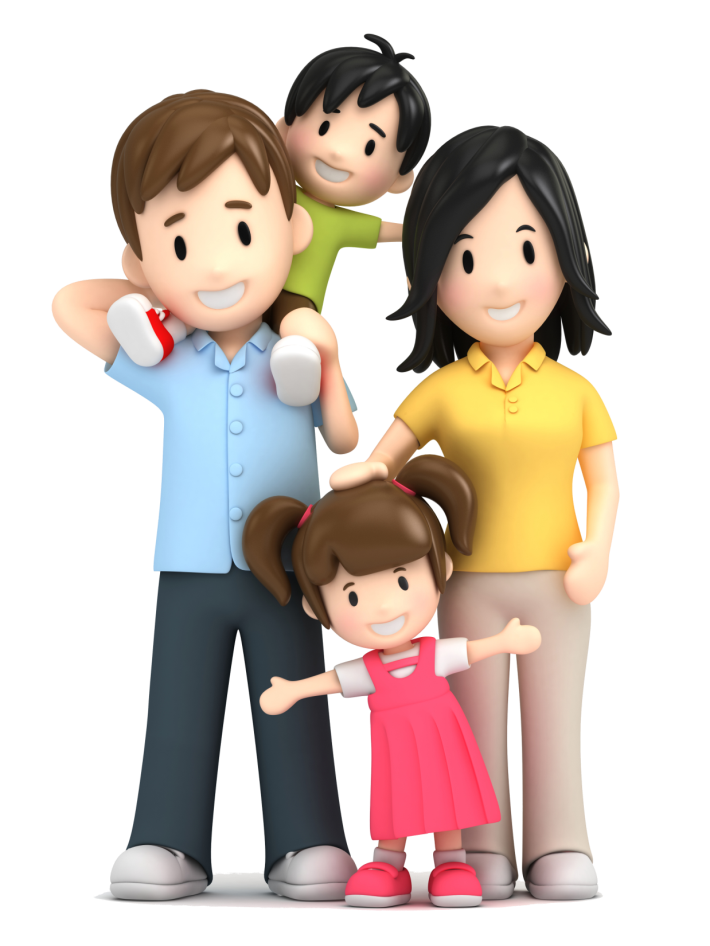 Фарахутдинова Ирина Алексеевна , 
Тюленева Софья Дмитриевна.
Обоснование значимости:
Почти в каждой семье стоит проблема: чем занять ребёнка?    
 Мы считаем, что проблема воспитания и развития детей, работа не одного дня, а целенаправленная, систематически спланированная работа всего дошкольного учреждения и семьи на длительный период пребывания ребёнка в детском саду.
Поэтому каждый учебный год мы решили  начать со встречи, на которой бы освещали закономерности развития ребёнка, учили родителей рационально организовывать деятельность детей, а также видеть и оценивать себя как педагога, организация  семейного клуба «7я» главной идеей которого является укрепление семейных ценностей через патриотическое воспитание ребенка .
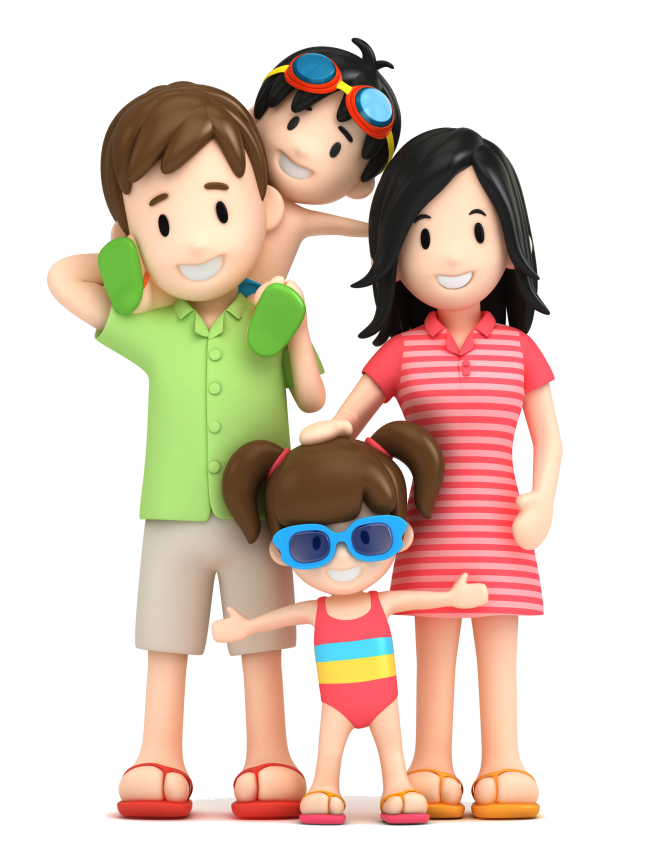 Новизна подхода заключается в синергии знаний и умений педагога «стажиста» и молодого педагога для разнообразия форм и методов взаимодействия с родителями. Комбинирование «оффлайн» и «онлайн» коммуникации педагог-родитель и родитель – ребёнок.
Цель проекта:
Формирование педагогической компетентности родителей в вопросах патриотического воспитания детей через семейные ценности.
транслировать детям знания о семейных ценностях
создать условия мотивации родителей к  развитию  патриотического воспитания дошкольников через семейные ценности.
привлечь родителей  к  организации совместных мероприятий с детьми по  формированию семейных ценностей.
Задачи проекта:
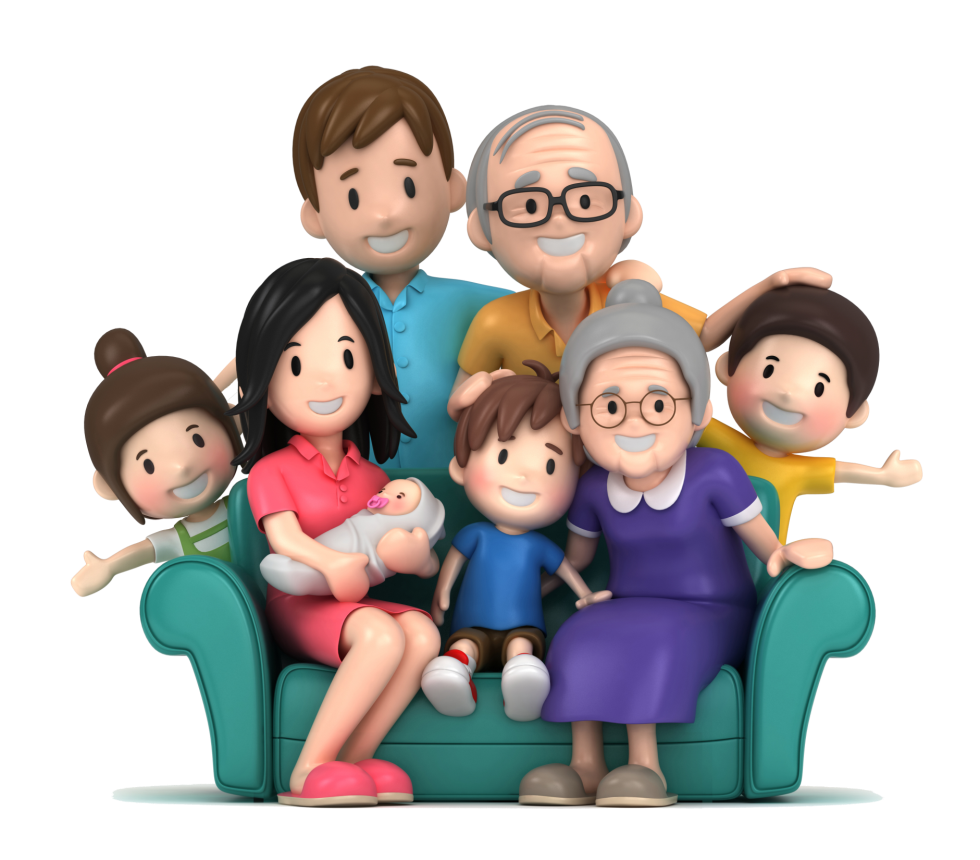 Ожидаемый результат:
У родителей повыситься педагогическая культура, появится возможность увидеть своего ребёнка в условиях, отличных от домашних, что приведёт к пересмотру родителями своих методов и приемов воспитания.
Как в группе, так и в семье появится благоприятная предметно – развивающая среда для детей.
Станет регулярным участие родителей в совместной с детьми творческой деятельности.
Парная гимнастика
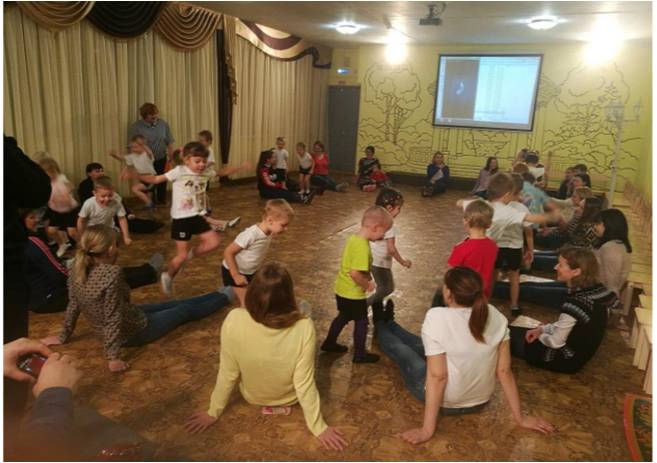 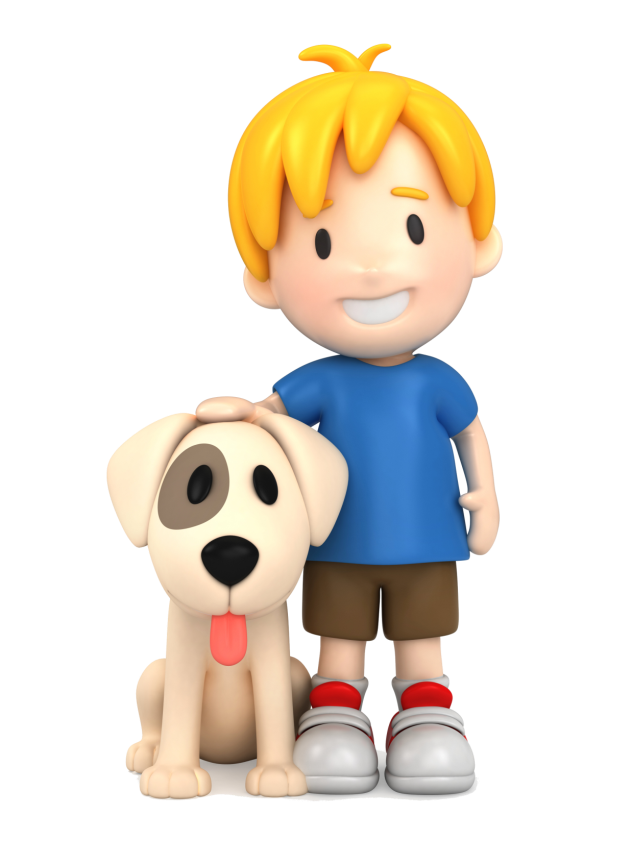 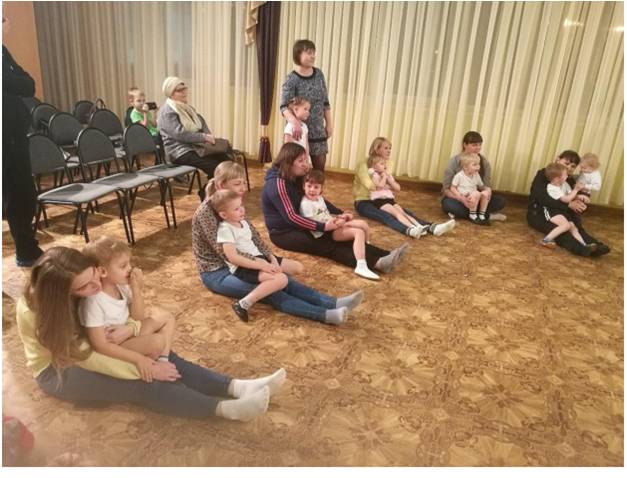 Кулинарный поединок
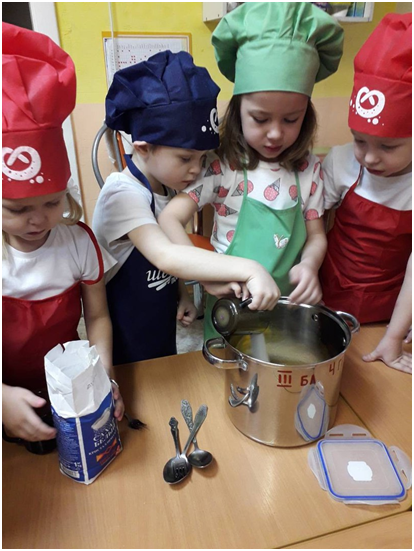 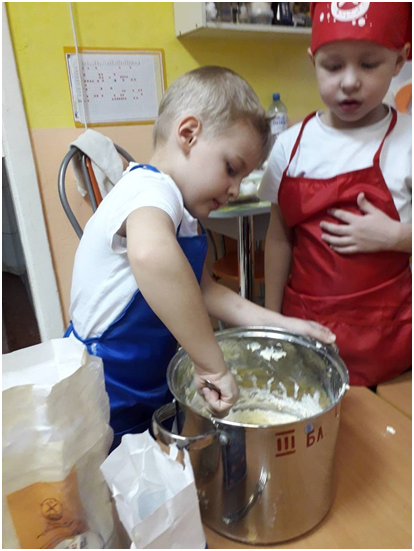 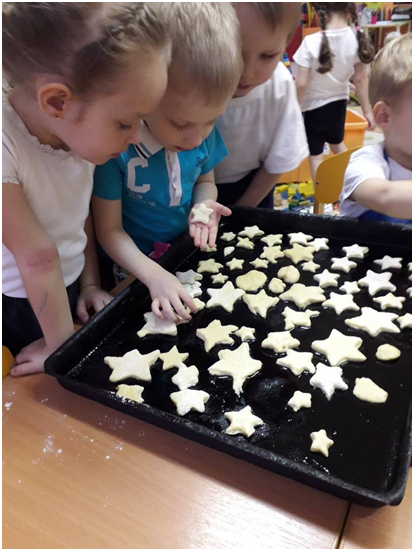 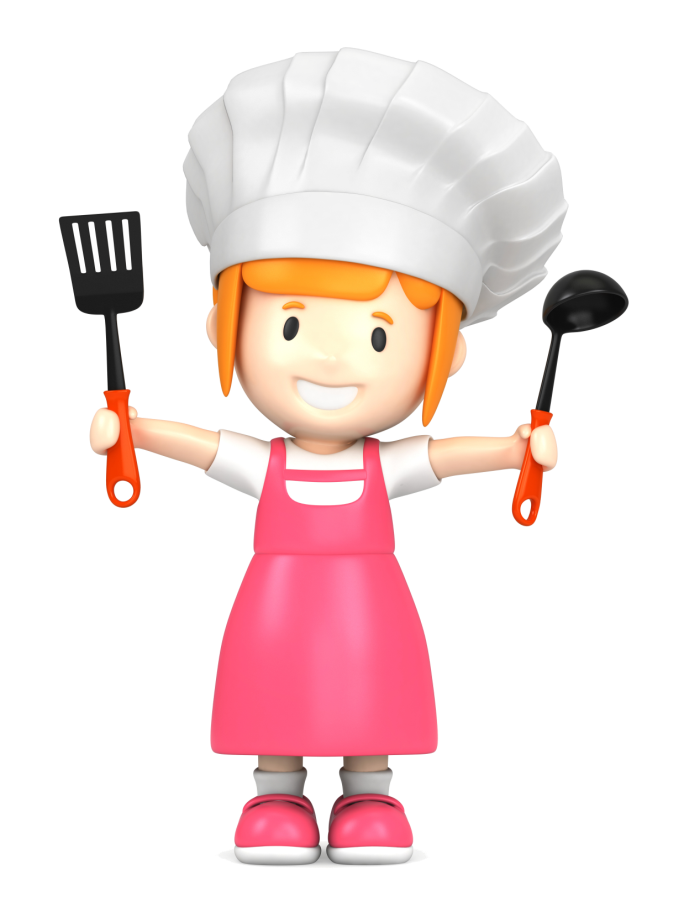